Year 5 Forces
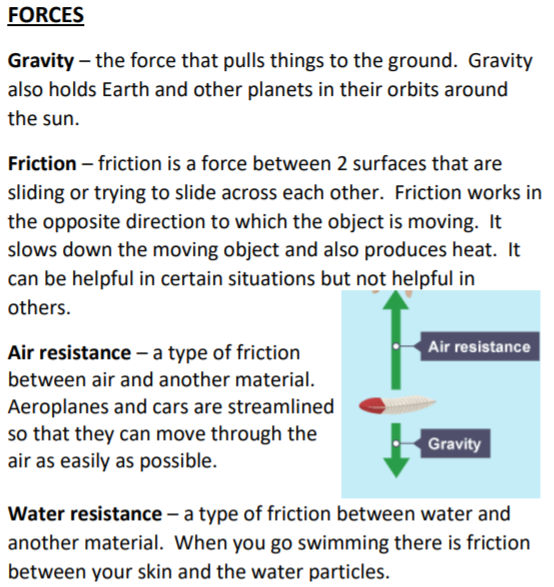 Key Vocabulary
Force - A force is a push or a pull. Forces make objects start moving, stop moving, speed up, slow down or change direction. 

Gravity - A force which pulls things down towards the centre of the Earth. 

Newton (N) - The unit for measuring force. 

Air resistance - The force that slows down objects that move through air. 

Water resistance - A force that slows down objects moving through water. 

Friction - When one surface moves against another, the rubbing force that tries to stop them is called friction. It gives us grip. 

Mechanisms - A device that allows a small force to be increased to a larger force. 

Simple machines - Levers, pulleys and gears are all types of simple machines
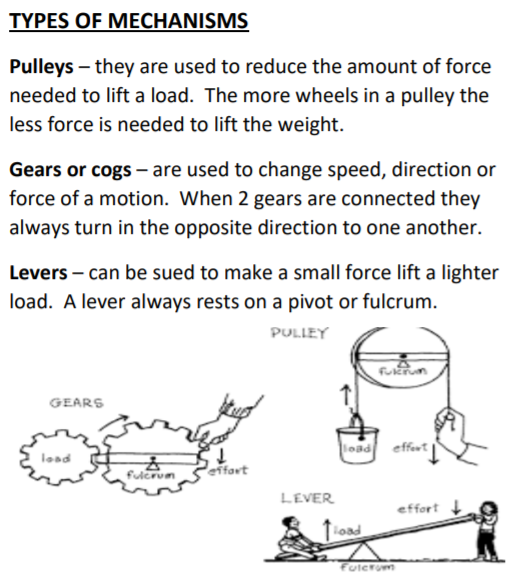 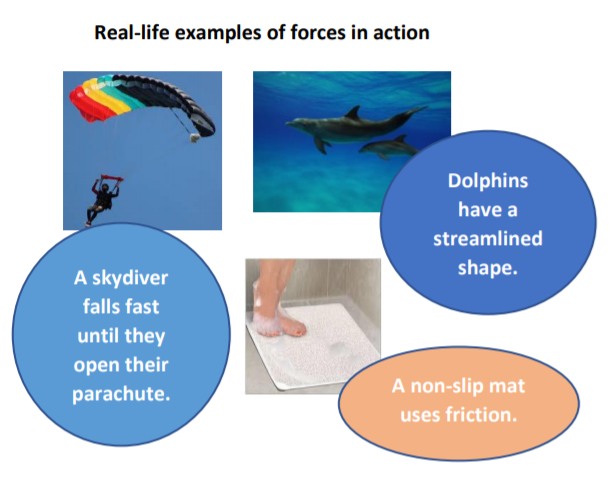 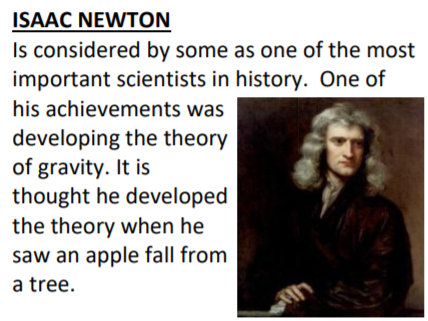 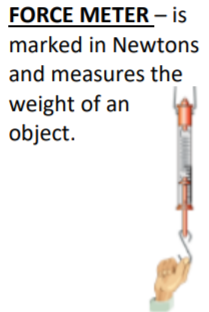 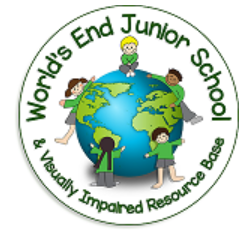